Practice assessment
Y8 Spanish
Term 2 ‘achievement’ test
Date updated: 14/01/21
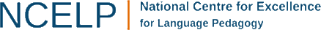 [Speaker Notes: Notes:
These practice assessment questions closely mirror the format of the various sections in the Year 7 ‘Achievement Test’ Assessments. However, there are only two question items per section in this practice sequence. The rubrics are almost exactly as they would appear in the real test.
The timings for each section have been left as for the real thing, in order for students to gain an appreciation of how long they would be working on each type of question. Please point out to them that working through the two example questions here may not take as long (though with any explanation and discussion as may be useful with the class factored in, it may be that longer is actually spent on each section than would be the case for the real test).
For the listening section, the audio for each item is accessible via the button adjacent to the question. Each item is recorded only once; where it is specified that students will hear an item twice, please click the play button again when ready.
All of the vocabulary, with the exception of the unknown words in the phonics section, are taken from the NCELP scheme of work leading up to the assessment week; these are not therefore frequency-referenced here. The unknown words in the phonics section are frequency-referenced in the slide notes.]
Section A (Listening)
1. Other accepted spelling: zepa
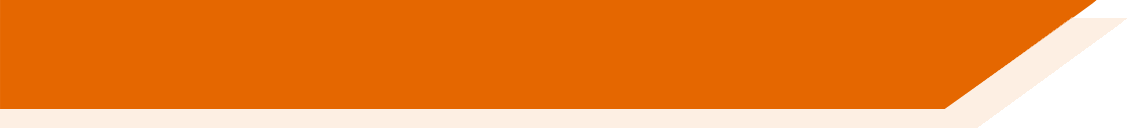 PART A – (PHONICS)

This section will take around 4 minutes.
You will hear the 2 Spanish words listed below. Complete the spelling of each word by filling in the missing letters. Each dash _ represents one missing letter. 

For some of the words you hear, there may be more than one way of spelling them.  
Just type in any possible spelling for each word. 

The aim is to see how you write the sounds that you hear. You won’t know these words because they are very rare. Don’t worry – just do your best! 

You will hear each word twice.
_ _ pa
2
c e
_ par
u
1
[Speaker Notes: Transcript
[1] cepa
[2] upar

cepa [>5000] upar [>5000]
Davies, M., & Davies, K. (2018). A frequency dictionary of Spanish: Core vocabulary for learners (2nd ed.). London: Routledge]
Section A (Listening)
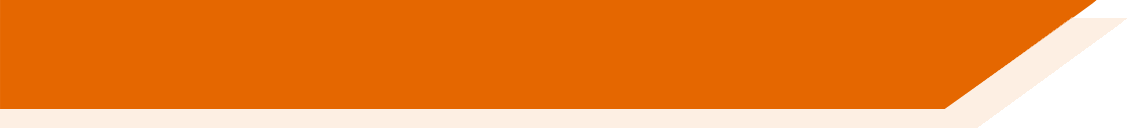 PART B – (STRESS AND SPELLING)

This part of the test will take around 3 minutes.  

The words below currently have no accents.  Using your knowledge of Spanish spelling rules, write an accent above the final vowel if it is needed. You will hear the words too – but in fact you can add accents without hearing the words, as long as you are told which syllable is stressed! 

You won’t know these words because they are very rare.  Don’t worry – just do your best!
2. These two words have stress on the penultimate syllable – that is, the second-to-last syllable.  After hearing the words, you then have 1 minute to work out whether an accent is needed or not, and where to put it.  

Look at the final letter to decide if an accent is needed on the penultimate syllable!
1. These two words have stress on the final syllable. After hearing the words, you then have 1 minute to work out whether an accent is needed or not, and where to put it. 

Look at the final letter to decide if an accent is needed on the final syllable!
2
1
1) carrillon
2) olor
1
2
1) carrillón
2) poster
2) póster
1) sapo
[Speaker Notes: Transcript
[1] carrillón, olor
[2] sapo, poster

Unknown words
carrillón [>5000] olor [1071] póster [>5000] sapo [>5000]
Davies, M., & Davies, K. (2018). A frequency dictionary of Spanish: Core vocabulary for learners (2nd ed.). London: Routledge]
Section A (Listening)
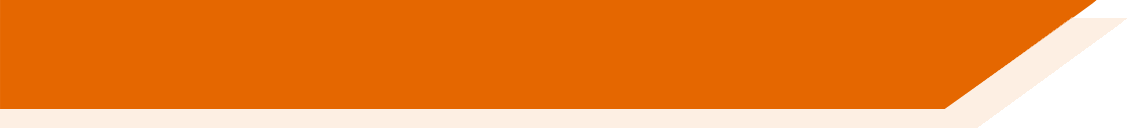 SECTION A (LISTENING) - VOCABULARY

The next two parts of the test will take around 9 minutes.
PART A (MEANING) 

Put a cross (x) under the English word or words that best match what you hear.

Some have only one correct answer. Some have two correct answers.

You will hear each Spanish word twice.
2
1
x
x
x
[Speaker Notes: Transcript
el tema 
todo]
Section A (Listening)
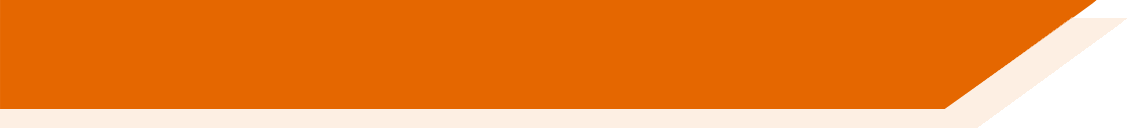 SECTION A (LISTENING) - VOCABULARY
PART B (CATEGORIES)

Below you can see two ‘categories’. You will hear each category read out to you. Then, you will hear four words in Spanish.  

Put a cross (x) under one word (A, B, C or D) that is the best example of the category. 

You will hear each set of four Spanish words twice. 

Which Spanish word is the best example of …?
2
1
x
x
[Speaker Notes: Transcript
[1] A, el alemán, B, el gesto, C, la semana, D, la bebida[2] A, la red, B, el país, C, la suerte, D, el ruido]
Section A (Listening)
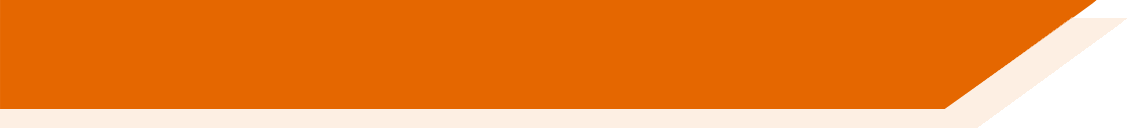 SECTION A (LISTENING) - GRAMMAR
PART A

This part of the test will take around 4 minutes. 

You will hear two sentences. You will hear each sentence twice. 

Put a cross (x) next to the person or people the sentence is about.
1
x
x
2
[Speaker Notes: Transcript
[1] Conocemos a gente nueva.
[2] Elijo el viaje a la costa.]
Section A (Listening)
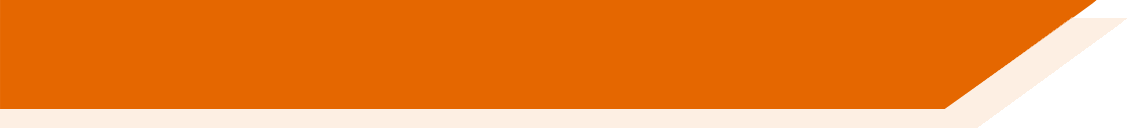 SECTION A (LISTENING) - GRAMMAR
PART B

You will hear two sentences. You will hear each sentence twice. 

Decide who completes each action. The verb is missing, so listen carefully for the pronoun.
x
1
x
x
2
x
[Speaker Notes: Transcript
[1] Nosotros [beep] las canciones mientras que ella [beep] las bebidas. 
[2] Ellos [beep] el café y tú [beep] la comida.]
Section B (Reading)
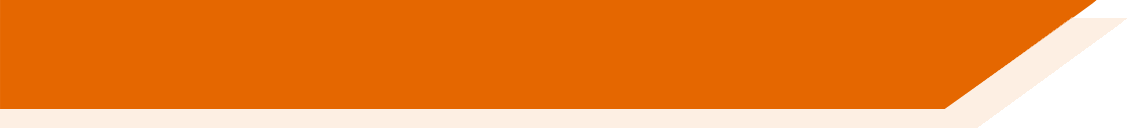 SECTION B (READING) - VOCABULARY

PART A (SYNONYMS)

Next to each definition on the left, write the letter (a-f) of the word on the right that best matches the definition.

This part of the test will take around 5 minutes.
e
c
e
f
a
a
Section B (Reading)
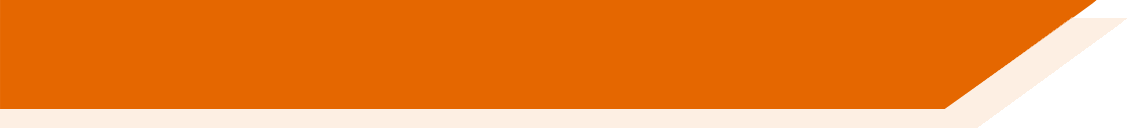 PART B (ASSOCIATION AND COLLOCATION)

Put a cross (x) next to:

• at least one word in column 1 with a meaning that is related to the word in bold on the left
• at least one word in column 2 that could appear beside the word in bold in a sentence

In total, you must put four crosses (x) for each question. You could cross two boxes in both columns, or you could cross three boxes in one column and one box in the other column!
x
x
x
x
x
x
x
x
Section B (Reading)
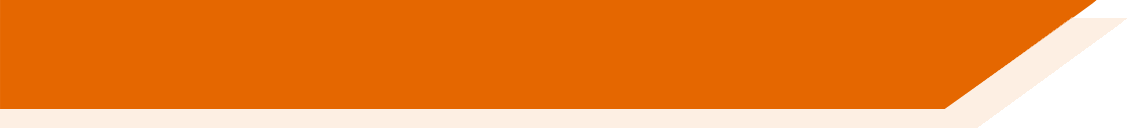 SECTION B (READING) - GRAMMAR

PART A

This part of the test will take around 6½ minutes.   

Read the sentences. 

Put a cross (x) next to the person or people the sentence is about.
x
x
Section B (Reading)
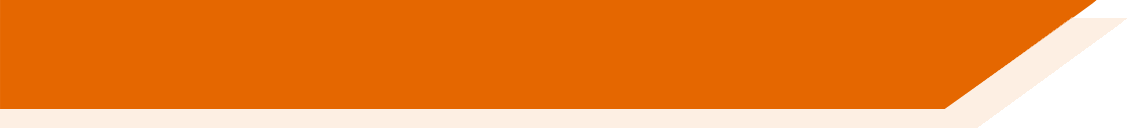 SECTION B (READING) - GRAMMAR

PART B

Does each sentence describe a routine event (nowadays) or a future plan? 

Put a cross (x) next to the correct answer.
x
x
Section B (Reading)
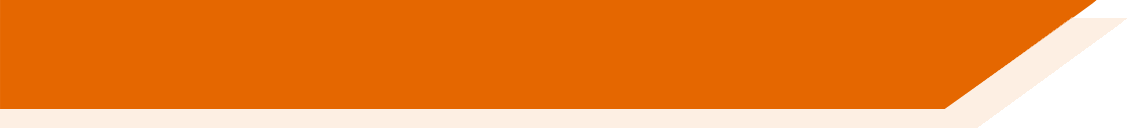 SECTION B (READING) - GRAMMAR

PART C

Decide whether a modal verb is missing or nothing is missing from the start of the sentence.

Put a cross (x) next to your answer.
x
x
Section B (Reading)
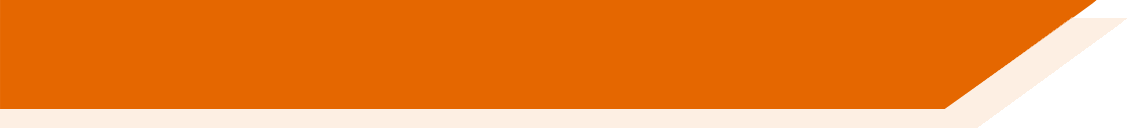 SECTION B (READING) - GRAMMAR

PART D

Does each sentence describe something happening in the present or something that happened yesterday?
x
x
Section B (Reading)
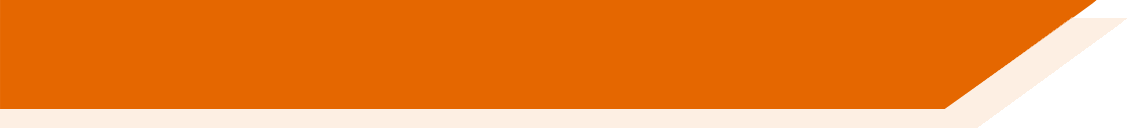 SECTION B (READING) - GRAMMAR

PART E

Should ‘para’ be translated as ‘in order to’ or ‘for’?
x
x
Section B (Reading)
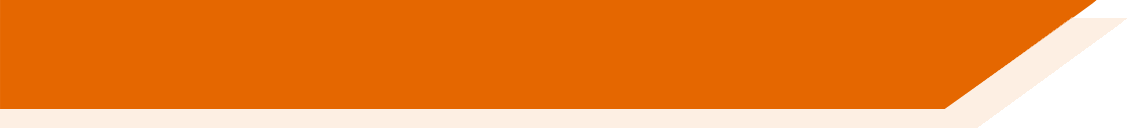 SECTION B (READING) - GRAMMAR

PART F

Decide what these sentences mean.
x
x
Section B (Reading)
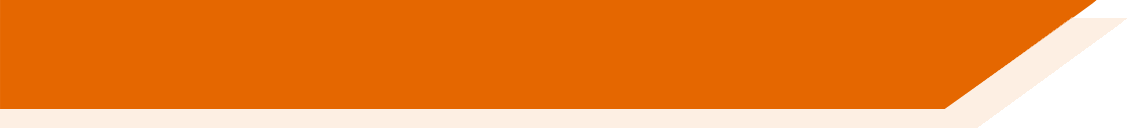 SECTION B (READING) - GRAMMAR

PART G

Put a cross (x) next to the noun that completes the sentence.
x
1. Tengo las entradas del... 		☐ concierto (masculine)	☐ fiesta (feminine)
x
2. Siempre va al... 			☐ pueblo (masculine)		☐ ciudad (feminine)
Section B (Reading)
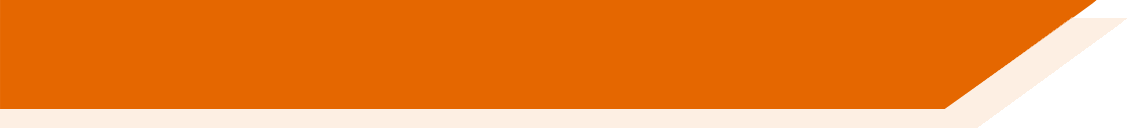 SECTION B (READING) - GRAMMAR

PART H

Choose which word could replace the underlined word. 

Put a cross (x) by your answer.
x
x
Section B (Reading)
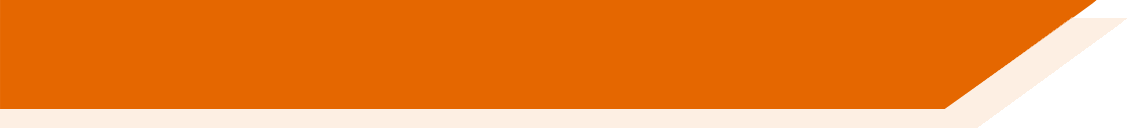 SECTION B (READING) - GRAMMAR

PART I

Write the words in each box in the correct order.
el jugador malo
el último paso
Section C (Writing)
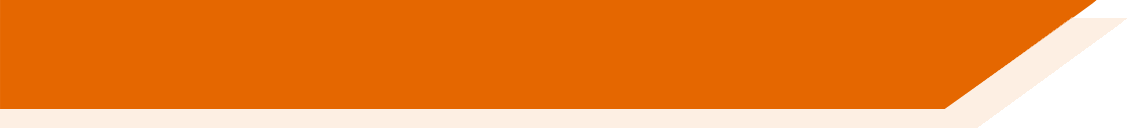 SECTION C (WRITING) - VOCABULARY

PART A (MEANING)

Translate the English words in brackets to complete the Spanish sentence.

This part of the test will take around 5 minutes.
1) El cine está _____________. (closed)		
2) Publica fotos en la _________ social. (network)
cerrado
red
Section C (Writing)
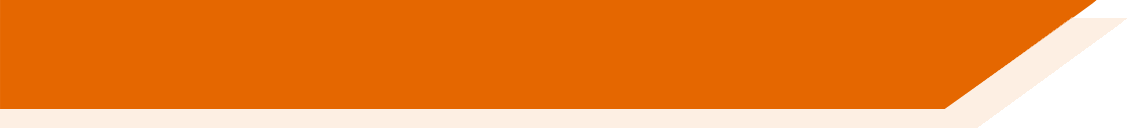 SECTION C (WRITING) - VOCABULARY

PART B (WORD PATTERNS)

Translate the English words into Spanish. You might not know these words. 

Use the patterns you have learned to work out what the most likely Spanish word is.
Notes on tolerance: 
 
1 mark awarded for a correctly spelt word but with a missing, incorrect, or unnecessary accent (see also below).
 
0 marks for no noun or an incorrect noun.
1) ___  __________________ (the integrity)			(write one word)	
2) ___  __________________ (the inspiration)		 	(write one word)
la
integridad
la
inspiración
Section C (Writing)
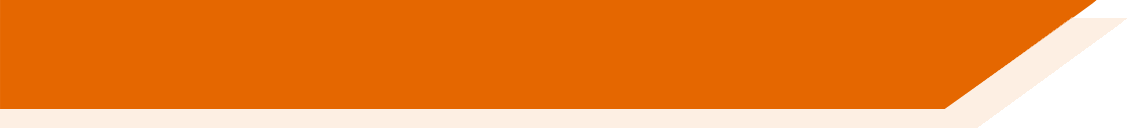 Verbs must be spelt correctly to demonstrate knowledge of the verb inflections.
SECTION C (WRITING) - GRAMMAR

PART A

This part of the test will take around 5½ minutes.

Write the Spanish for the English given in brackets. Use the clues to help you.
Clues:
1. ___________ un café. (she offers)				to offer = ofrecer 
2. ___________ en noviembre. (they finish)			to finish = terminar
Ofrece
Terminan
Section C (Writing)
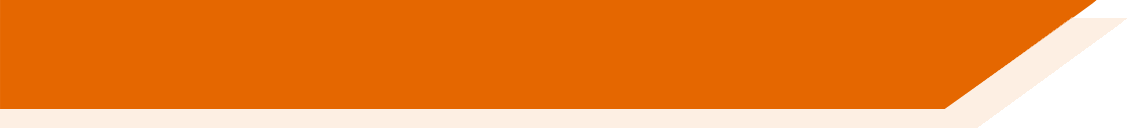 Verbs must be spelt correctly to demonstrate knowledge of the verb inflections.
SECTION C (WRITING) - GRAMMAR

PART B

Write the Spanish for the English given in brackets. Use the clues to help you. 

Remember to use the past tense (preterite).
Clues:
1. Nadia___________ el juego. (bought)			to buy = comprar 
2. ___________ la verdad. (you understood)			to understand = entender
compró
Entendiste
Section C (Writing)
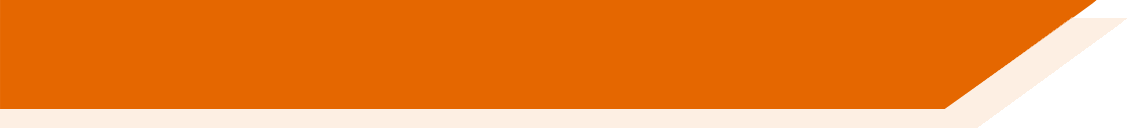 Number agreement required for mark to be awarded.
SECTION C (WRITING) - GRAMMAR

PART C

Write the Spanish for the English given in brackets.
___________ jugadores están en el partido. (my)		
___________ foto es genial. (your)
Mis
Tu
Section C (Writing)
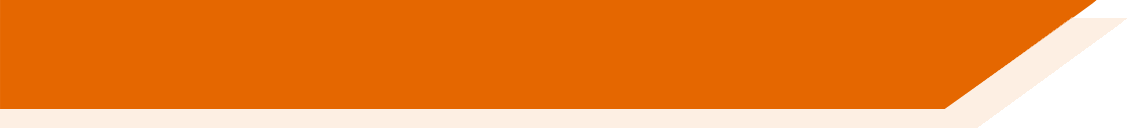 1 mark for each correct subject pronoun form.

0.5 for ‘ellas’ instead of ‘ellos’.
SECTION C (WRITING) - GRAMMAR

PART D

Complete these sentences with the missing subject pronouns in Spanish.
Tú
yo
1. ________ (you) escribes una carta mientras que ________ (I) imprimo los deberes.
2. ________ (they [m.]) comparten las tareas y ________ (he) reparte la comida.
él
Ellos
Section C (Writing)
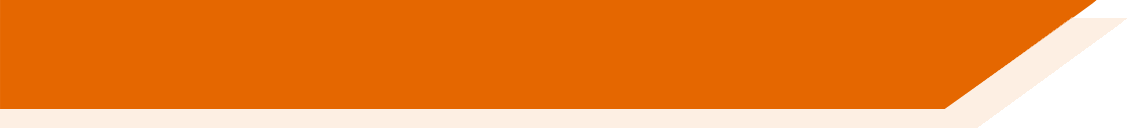 1 mark for ‘ir’ for future plan (0.5 mark for correct form of ‘ir’; 0.5 mark for inclusion of ‘a’)

1 mark for inclusion of main verb as an infinitive (0 marks if main verb is inflected)
SECTION C (WRITING) - GRAMMAR

PART E

Complete this sentence with the Spanish for the English in brackets. Use the clues to help you.
va            a        recoger
van           a            salir
Section C (Writing)
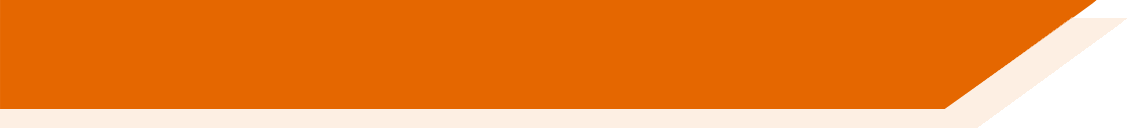 1 mark for correct form of modal verb

1 mark for inclusion of main verb as an infinitive (0 marks if main verb is inflected)
SECTION C (WRITING) - GRAMMAR

PART F

Complete this sentence with the Spanish for the English in brackets. Use the clues to help you.
Podemos       ganar
Deben           compartir
Section C (Writing)
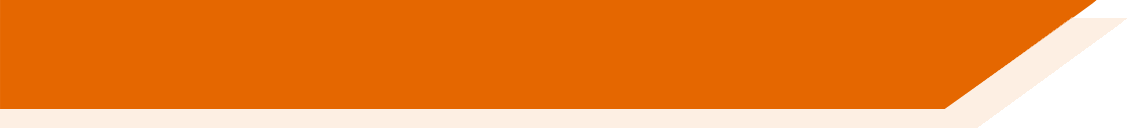 1 mark for correct gender agreement.
SECTION C (WRITING) - GRAMMAR

PART G

Use Spanish prepositions ‘a’ or ‘de’ to complete these sentences. 

Remember how ‘a’ and ‘de’ change to match the gender of the noun that follows them.
1. Caminamos juntos ________ (to the) plaza [feminine]. 	[Use ‘a’]
2. El edificio está al lado ________ (the) teatro [masculine]. 	[Use ‘de’]
a la
del
Section C (Writing)
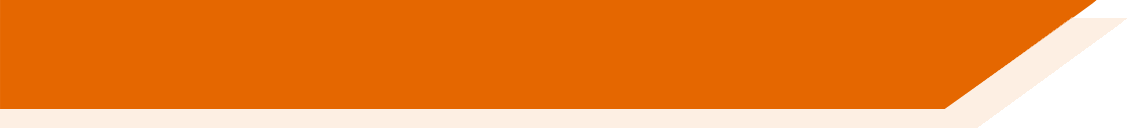 SECTION C (WRITING) - GRAMMAR

PART H

Change these Spanish sentences to make it negative.
No hago un esfuerzo.
No tienen un accidente.
Section D (Speaking)
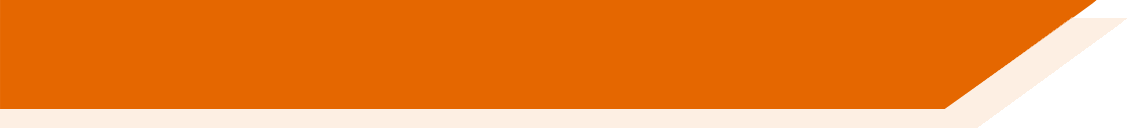 0 marks: Incorrect pronunciation (including clearly using the English SSC).

1 mark: Correct knowledge of target SSC, but can be pronounced with a foreign accent.
SECTION D (Speaking) - PHONICS

Read this list of Spanish words aloud. 

You won't know the words – they are rare. Don’t worry, just say them as you think they should sound.

You will get marks for pronouncing the bold underlined parts of each word correctly.

This part of the test takes 1½ minutes (90 seconds). That’s 6 seconds per word – you have time to think about each one carefully.
geranio
arrabal
1
2
[Speaker Notes: When you do this part of the test, you will probably want to record it to send to your teacher.You can go to this website: vocaroo.com. It will open in a new tab. Click the red record button to record yourself.

A recording is provided for feedback.

Transcript:
[1] geranio
[2] arrabalgeranio [>5000] arrabal [>5000]
Davies, M., & Davies, K. (2018). A frequency dictionary of Spanish: Core vocabulary for learners (2nd ed.). London: Routledge]
Section D (Speaking)
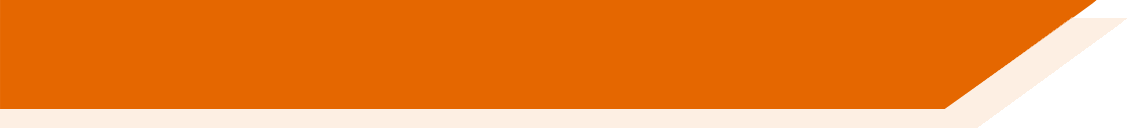 0 errors = 1 mark
1 or 2 errors = 0.5 marks
3 or more errors = 0 marks
SECTION D (SPEAKING) - VOCABULARY

Say the Spanish for the words below. Remember to say the word for ‘the’ if needed.

This part of the test takes 2 minutes. That’s 6 seconds per item – you have time to think about each one.
1
1. one thousand		(say one Spanish word)
2. the culture			(say two Spanish words, include the word for ‘the’)
2
[Speaker Notes: Transcript:
[1] mil 
[2] la cultura

A recording is provided for feedback.]
Section D (Speaking)
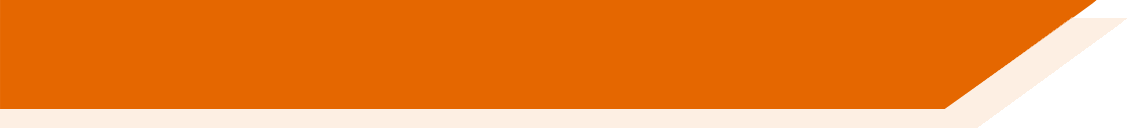 SECTION D (SPEAKING) - VOCABULARY

Say the following words into Spanish. You won’t know these words. Use the patterns you have learned to work out what the most likely translation is.
flexibility		 	(say two Spanish words, include the word for ‘the’)
geology			(say two Spanish words, include the word for ‘the’)
1
2
[Speaker Notes: Transcript:
[1] la flexibilidad
[2] la geología  

A recording is provided for feedback.]
Section D (Speaking)
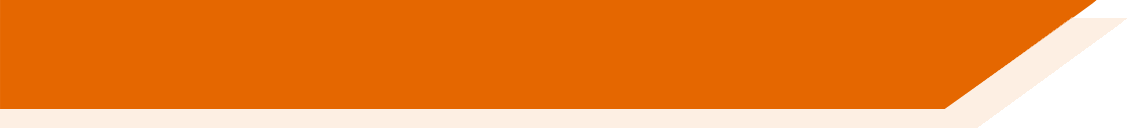 SECTION D (SPEAKING) - GRAMMAR

PART A 

You have 5 minutes to complete this part of the test. 

Say these sentences in Spanish. Use the clues to help you.
Clues
1
2
[Speaker Notes: Transcript:
[1] Vamos a la entrevista.
[2] Vas a aprovechar el viaje.

A recording is provided for feedback.]
Section D (Speaking)
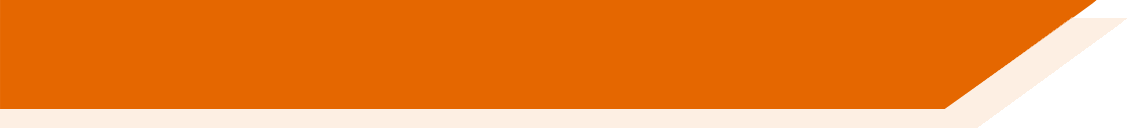 SECTION D (SPEAKING) - GRAMMAR

PART B 

Say the Spanish for the English in brackets, using the past tense (preterite) form of the verb. The clue tells you which verb to use
Clues
1
creó
Comiste
2
[Speaker Notes: Transcript:
[1] Creó la página web.
[2] Comiste tarde.

A recording is provided for feedback.]
Section D (Speaking)
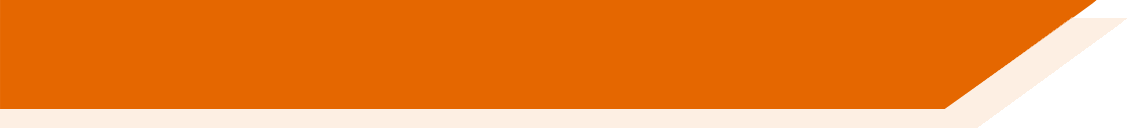 SECTION D (SPEAKING) - GRAMMAR

PART C 

Say these sentences in Spanish. Use the clues to help you.

Remember to think about word order!
Clues
1
2
[Speaker Notes: Transcript:
[1] Tienes el primer billete.
[2] Quiero un dibujo precioso.

A recording is provided for feedback.]
Section D (Speaking)
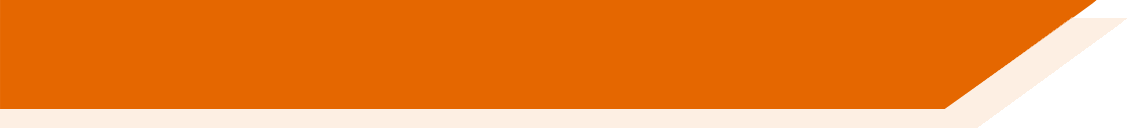 SECTION D (SPEAKING) - GRAMMAR

PART D 

Say the Spanish for the English in brackets, using the correct form of the verb. The clue tells you which verbs to use.

The gaps tell you how many words to use.
Clues
Quedan
1
Debo    poner
2
[Speaker Notes: Transcript:
[1] Quedan con amigos el fin de semana.
[2] Debo poner la noticia en el periódico.

A recording is provided for feedback.]